Sustainable Development
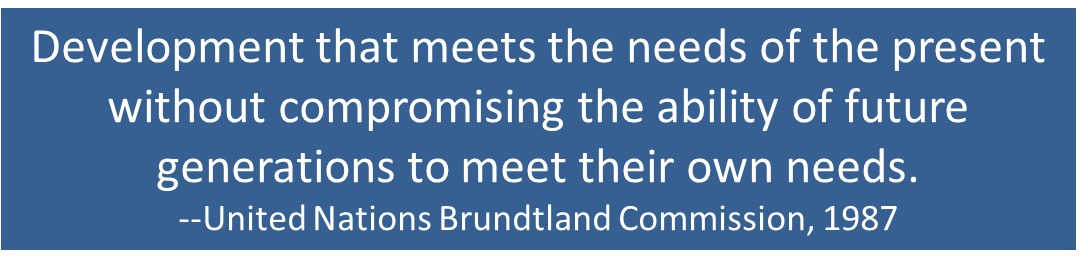 Human Needs
SUSTAINABILITY PILLARS
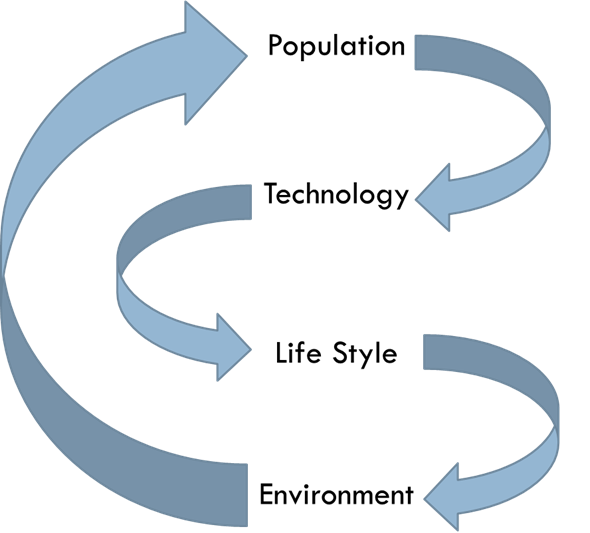 Common Terms
Climate Change
Global Warming
Green Engineering
Sea Level Rise
Carbon Footprint
Greenhouse Gases
CFCs
People Problem
Greed & Ethics Violations
Land & Resources
Food, Water and Shelter
Power-Regimes, Autocrats